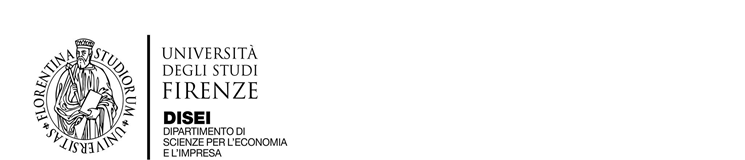 Giunta Cap. 6 cenni
                                          Prof. Maria Lucetta Russotto
La gestione come sistema di operazioni
Maria Lucetta Russotto
1
La gestione è rappresentata dal complesso di operazioni compiute dal fattore umano sul capitale; attraverso le quali si esplica la funzione di produzione al fine di porla sul mercato, funzione propria dell’impresa.
Maria Lucetta Russotto
2
Nelle aziende di produzione la gestione comprende fondamentalmente i seguenti complessi di operazioni:- la provvista di mezzi finanziari da impiegare nell'attività aziendale;- l'acquisizione degli altri fattori produttivi che collegano l'azienda con i "mercati di approvvigionamento";- la trasformazione fisico-tecnica di materie prime;- la vendita dei beni e dei servizi prodotti, offrendoli sui "mercati di sbocco".
Maria Lucetta Russotto
3
Gestione esterna e gestione interna
Le operazioni che formano la gestione si distinguono in operazioni di gestione esterna e operazioni di gestione interna.
Sono fatti di gestione esterna gli scambi dell'impresa con "terze economie« (ex. vendite).
Sono operazioni di gestione interna il passaggio delle materie prima dai magazzini ai reparti di produzione.
Maria Lucetta Russotto
4
Flussi reali e flussi monetari.
Le operazioni di gestione interna determinano soltanto movimenti di beni e di servizi, cioè flussi reali. 
Nella gestione esterna si manifestano sia dei flussi reali, sia movimenti di denaro ossia dei flussi monetari. 
I flussi reali derivanti dalle operazioni di acquisizione dei fattori produttivi sono investimenti. 
I flussi reali che si ricollegano alle vendite di beni e alle prestazioni di servizi effettuate dall'impresa determinano dei disinvestimenti.
Maria Lucetta Russotto
5